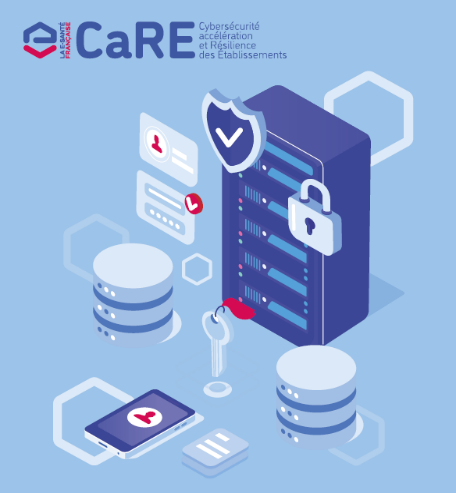 Programme CaRECybersécurité accélération et Résilience des EtablissementsLancement du programme Care en Région Guyane
29/02/2024
29/02/2024
Présentation CaRE Guyane
1
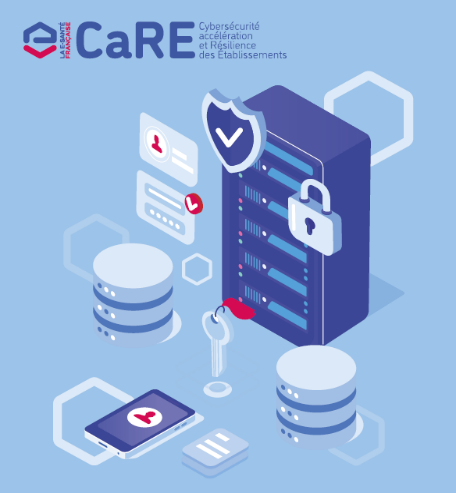 Intervenants
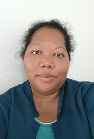 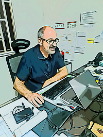 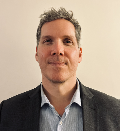 Zéty
BILLARD

Responsable pôle e-santé et innovations en santé

ARS Guyane
Edouard
GUIGNÉ

Directeur de Projets HDS


GCS Guyasis
Christophe
MATTLER

Directeur de programme 



Délégation au Numérique en Santé
11/01/2024
Présentation CaRE Guyane
2
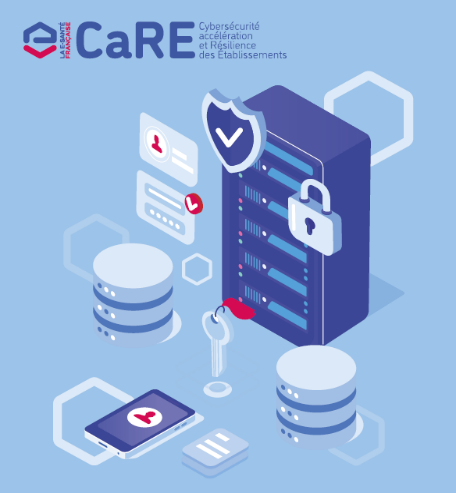 Agenda du webinaire
Le programme CaRE

	Avancement des quatre axes

	Focus sur l’axe 4

	Questions / réponses
I
II
III
IV
29/02/2024
Présentation CaRE Guyane
3
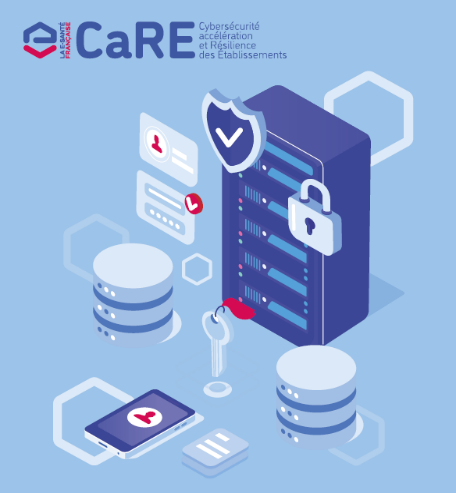 Agenda du webinaire
Le programme CaRE

	Avancement des quatre axes

	Focus sur l’axe 4

	Questions / réponses
I
II
III
IV
29/02/2024
Présentation CaRE Guyane
4
CaRE, un programme ambitieux et inédit
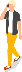 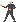 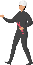 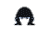 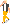 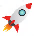 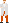 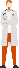 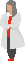 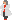 Décembre 2022 : Lancement de la Task Force (TF) Cyber
Fin 2023
2021
Multiplication des cyberattaques 
(CHSF, CHV,…)
Plan d'action
Cybersécurité accélération et Résilience des Etablissements (CaRE)
Des contributeurs
Une équipe « cœur »
HAS, ANAP, Fédérations Hospitalières, Fédérations Médico-Sociales, Industriels, Etablissements de santé, Centrales d’achat, représentants des Usagers, …
FSSI, DGOS, ANSSI, ARS, GRADeS
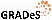 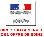 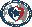 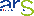 Une coordination par la DNS et l’ANS
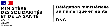 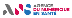 … des ambitions …
… et des moyens :
Une comitologie dédiée …
COPIL cyber
Des « ateliers fédérations »
GTT cybersécurité 
Comité de suivi
Concevoir un plan massif pluriannuel sur 2023-2027
Engager une grande majorité des ES sur 2023-2024
Obtenir des résultats concrets dès maintenant pour la résilience des ES
Accompagner l’ensemble des ES dans leur montée en maturité sur la cybersécurité
Au total, une enveloppe de 750M€ envisagée jusque 2027
Investissement 2024-2025 : 250M€ déjà fléchée sur les domaines prioritaires (notamment exposition internet, annuaires techniques, et moyens d’identification électronique des professionnels de santé) et sur les offres d’accompagnement régional
Publication du plan d'action CaRE 2023-2027
Mise à disposition du plan d’action Cybersécurité accélération et Résilience des Etablissements (CaRE)
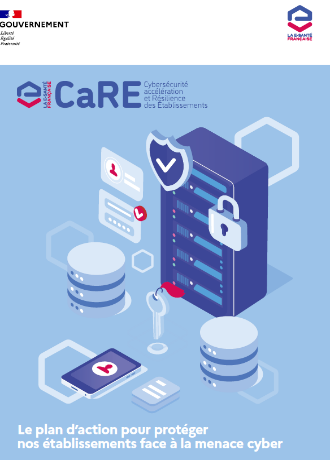 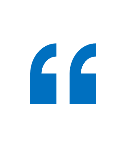 Une réponse collective, déterminée et coordonnée pour faire face à la menace
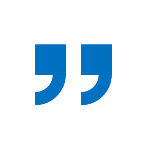 6
Un plan d’actions décliné en 4 axes
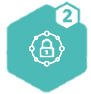 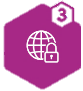 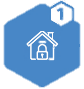 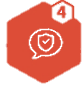 Sécurité opérationnelle
Soutenir les ES dans les domaines identifiés comme prioritaires pour faire face à la cybermenace
Maitriser les risques d’exposition sur internet et sécuriser les annuaires d’établissement
Superviser les postes de travail et détecter les intrusions
Sécuriser les accès au SI depuis l’extérieur (télémaintenance)
Reconstituer rapidement les services critiques en cas d’incident
Disposer d’une équipe dédiée au contrôle des ES permettant d’attester l’atteinte des objectifs tels que définis dans les différents domaines
Maintenir le niveau acquis via l’atteinte d’objectifs considérés comme le « Socle Cyber »
Limiter les risques d’usurpation de l’identité numérique des professionnels pour l’accès aux services sensibles, conformément au Référentiel d’identification électronique de la PGSSI-S
Gouvernance et résilience
Mettre en œuvre une gouvernance pérenne pour le programme CaRE et plus globalement pour la cybersécurité dans le secteur de la santé
Intégrer la cybersécurité dans la gouvernance des établissements
Préparer et accompagner les établissements à réagir et à faire face à la cybermenace
Engager les ES dans une démarche d’auto-évaluation et d’orientation de leur feuille de route cyber
Ressources et mutualisation
Favoriser la mutualisation des ressources et des moyens entre les établissements
Augmenter le nombre de personnels dédiés au SI dans les établissements
Garantir dans chaque établissement un budget suffisant dédié au numérique et à la cybersécurité
Elaborer une cartographie de l’offre existante afin d’identifier les éventuels besoins additionnels
Sensibilisation
Sensibiliser les DG et les PCME sur les risques cyber et leurs impacts
Animer une communauté des RSSI d’établissements
Sensibiliser et former l’ensemble du personnel des établissements
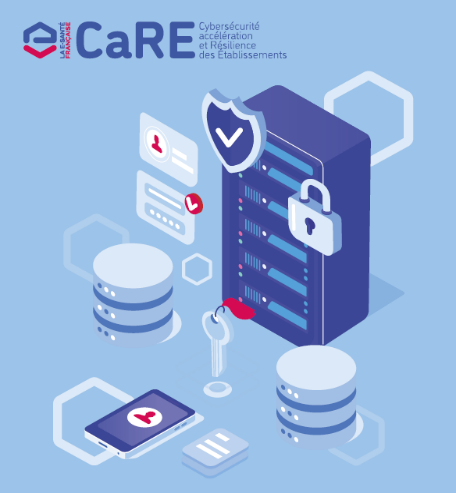 Agenda du webinaire
Le programme CaRE

	Avancement des quatre axes

	Focus sur l’axe 4

	Questions / réponses
I
II
III
IV
29/02/2024
Présentation CaRE Guyane
8
Des réalisations concrètes et des premiers succès
Déclinaison opérationnelle de l’axe 1
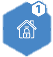 Gouvernance et Résilience
PCA / PRA
Exercices de crise régional
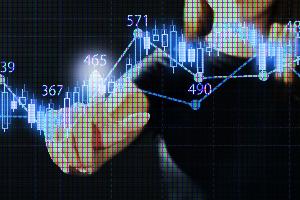 Objectif : Réalisation d’un premier exercice régional en 2023 pour les régions JOP 2024 et réalisation d’un exercice pour toutes les régions en 2024

Un kit à disposition sur le site de l’ANS
Plan de Continuité et de Reprise d’Activité
Un kit V1 produit en 2023

Réalisation d’une phase pilote avec 28 ES de septembre à fin novembre 2023




Ajustements du kit réalisés, version finale disponible sur le site de l’ANS
Une forte mobilisation des établissements sur la phase pilote !
Exercices de gestion de crise
Certification HAS 2024
Objectif : 50% des ES d’ici la fin d’année, démarche qui doit devenir annuelle 

Un kit à disposition sur le site de l’ANS





Poursuite de l’effort sur 2024, avec un objectif de pérennisation
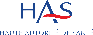 Intégration de critères numériques et cyber dans le référentiel de certification 2024
Recrutement d’experts visiteurs numériques 
Premières visites sur la base du nouveau référentiel dès janvier 2024
CPOM
Objectif atteint : à fin décembre, 58% des ES avaient réalisé un premier exercice
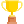 Trame d’objectifs cyber à intégrer dans les CPOM ARS-ES réalisée
9
Axe 1 : Gouvernance et résilience – en Guyane
Révision des CPOM des établissements avec intégration des objectifs CYBER
Accompagnement de toutes les structures dans la réalisation du 1er exercice de crise cyber
En cours de réflexion: accompagnement d’un site pilote pour la formation sur le PCA/PRA et l’élaboration du PCA/PRA
[Speaker Notes: Taux de réalisation des exercices en Guyane en 2023 : 67 %
Accompagnement avec des prestataires spécialistes (AUCAE présent au marché de la CAIH)]
Des réalisations concrètes et des premiers succès
Déclinaison opérationnelle de l’axe 2
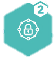 Ressources et mutualisation
Catalogue des offres cyber
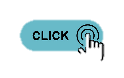 Recensement de l’ensemble des offres existantes à destination des ES dans un catalogue dédié disponible sur le site de l’ANS
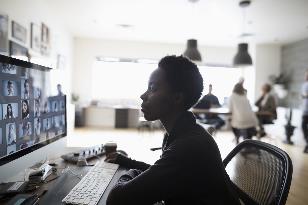 Renforcer l’attractivité des ressources en ES
Revalorisation des grilles salariales hospitalières
Financement de la cybersécurité en région (CRRC)
Construction avec les ARS et GRADeS des missions prioritaires à porter par les régions en matière de cybersécurité
11
Axe 2: Ressources et mutualisation – en Guyane
Le Centre de Ressources Cyber (GCS Guyasis)
Un catalogue de services « Sécurité du SI » & « RGPD »
Marché négocié, qui a donné lieu à l’établissement d’un accord-cadre multi attributaires
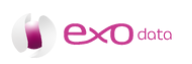 EXODATA

CAEIRUS

ORNISEC (SSI uniquement)

Yves NORMAND Consulting

ACTEAM Conseil (RPGD uniquement)
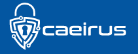 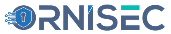 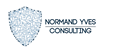 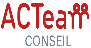 [Speaker Notes: 2 sociétés présentes aux Antilles dont 1 avec une implantation en Guyane (1er acteur HDS en Guyane)]
Axe 2: Ressources et mutualisation – en Guyane
Le Catalogue de services « Sécurité du SI » & « RGPD » (GCS Guyasis)
Les prestations
Le catalogue comporte 44 prestations décomposées en 3 domaines (Humain, Sécurité organisationnelle, Technique)
Exemples :

Humain« ingénierie sociale » Ref G5.HUM1 Mesurer la sensibilité du personnel à l'espionnage informatiqueCampagne de faux phishing mail ou téléphoneSécurité organisationnelle
« Organisation de la gestion des incidents » Ref CS4.ORG1
« Analyse des risques » Ref CS3.ORG1 
Technique
«  Test d’intrusion interne » Ref CS3.TEC3« Audit de sécurité technique » Ref CS3.TEC4
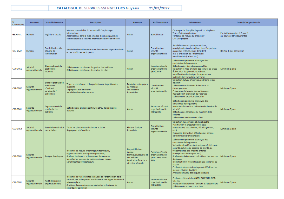 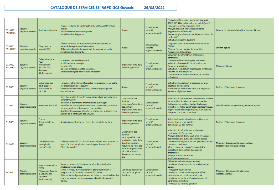 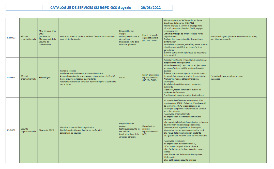 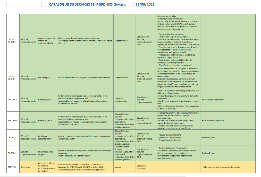 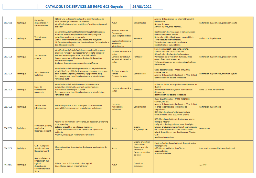 [Speaker Notes: 2 humains
32 Organisationelles
10 techniques]
Axe 2: Ressources et mutualisation – en Guyane
Le Catalogue de services « Sécurité du SI » & « RGPD » (GCS Guyasis)
4 Parcours de sécurité :

	Parcours 1 : SOCLE
	Parcours 2 : INTERMEDIAIRE
	Parcours 3 : RENFORCÉ
	Parcours 4 : EVOLUÉ
Vous êtes Professionnel de Santé, membre d’une direction, et appréhendé la Cybersécurité :

Choix par Parcours de Sécurité
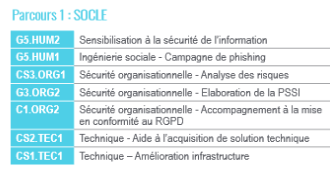 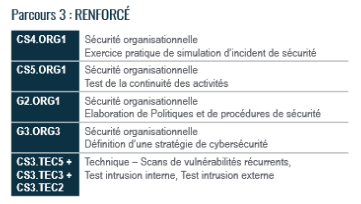 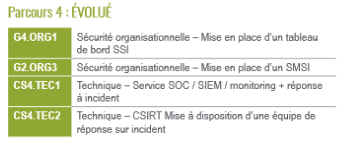 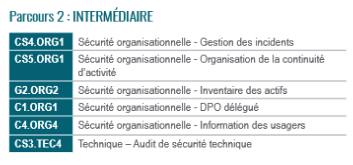 En contactant le GCS Guyasis :
securitedusi@gcsguyasis.fr
A l’issue de chaque parcours, vous atteindrez l’un des niveaux de maturité de l’ANSSI (norme ISO/IEC 21827) conforme aux exigences nationales.
[Speaker Notes: 2 humains
32 Organisationelles
10 techniques

Depuis 2022 :
27 audits SSI 
27 audits RGPD

2024 : 5 Parcours 1, et plusieurs prestations en cours à venir]
Des réalisations concrètes et des premiers succès
Déclinaison opérationnelle de l’axe 3
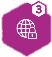 Sensibilisation
Formations
Présence aux évènements nationaux et régionaux, publications
Modules obligatoires numériques et cyber (formations initiales et continues professionnels de santé et EHESP)
Participation à SantExpo 2023, à la SEES 2023, ….
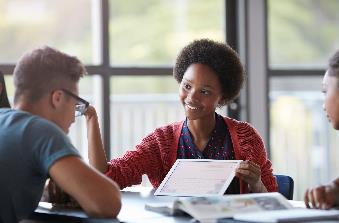 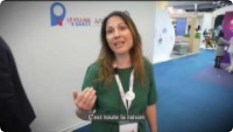 Renforcer l’attractivité des ressources en ES
SantExpo– Paris – Mai 2023
Revalorisation des grilles salariales hospitalières
SantExpo– Paris – Mai 2023
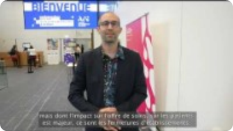 Semaine européenne de la e-santé – Rennes – Septembre 2023
15
Axe 3 : Sensibilisation en Guyane
Mise à disposition de supports de communication auprès des structures de santé
Organisation d’exercice phishing
Accès à HappyFuture pour la formation en ligne
Formation cyber des référents SSI des établissements
Comité des référents SSI + équipe régionale cyber (ARS/GCS/GHT)
Mois « cyber » en Guyane (octobre)
Assises de la cybersécurité en santé (novembre)
Axe 3 : Sensibilisation en Guyane
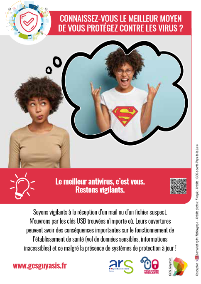 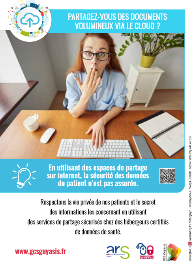 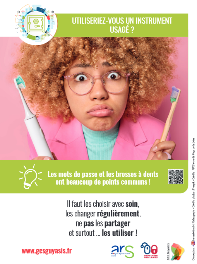 Des Outils de Sensibilisation
Des supports : cartes, affiches, goodies…
D’une plateforme ELearning
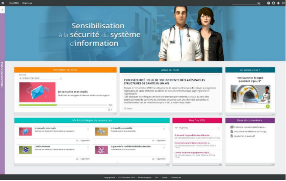 [Speaker Notes: Travail à long terme

10 structures de santé en Guyane ont reçu des supports]
Axe 3 : Sensibilisation en Guyane
Une Base Documentaire régionale
Un espace réservé aux professionnels de la Guyane qui centralise outils régionaux et publications nationales afin de limiter les efforts de recherche.
https://gcsguyasis.fr/nos-missions/nos-projets-services/cybersecurite-protection-des-donnees/
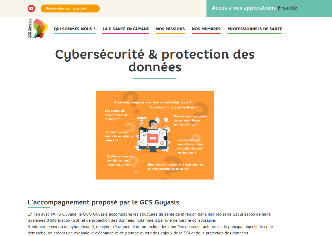 Liens pour :- Déclarer un incident au CERT Santé, une violation de données à la CNIL,- Corpus documentaire PGSSI-S, CERT Santé, Guides,- Outils de sensibilisation et Catalogue de services SSI du GCS Guyasis, RETEX, etc.
Axe 3 : Sensibilisation en Guyane
Des Formations, un collectif SSI
À destination des personnes en charge ou impliquées dans la sécurité numérique dans leur structure, les formations permettent de se mettre à jour de la règlementation (RGPD, iso 27001), des exigences et des actualités (menaces, incidents… analyse de risques iso27005 Ebios RM, gestion des incidents, etc.) sur le secteur santé/social.
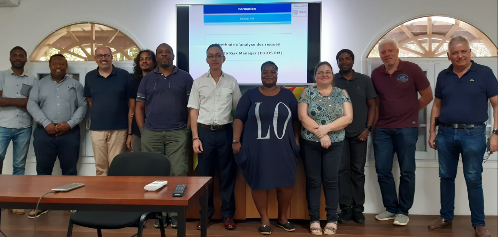 Les réunions du collectif SSI sont l’occasion d’aborder la mise en œuvre opérationnelle des mesures de sécurité et de présenter les outils proposés en région.
Elles permettent également des temps d’échanges privilégiés entre homologues de structures variées.
Formation EBios RM – Mars 2023
[Speaker Notes: En 2023 :
16 copil commission régionale
4 webinaires SSI
3 réunions collectif SSI]
Des réalisations concrètes et des premiers succès
Déclinaison opérationnelle de l’axe 4
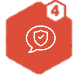 Sécurité opérationnelle
Domaines de financement
Domaine « Audits techniques Active Directory et exposition sur internet » 
Arrêté publié prochainement
Financement via les fonds Ségur (enveloppe prévisionnelle de 65 M€)
Concerne tous les établissements (publics et privés)

Domaine « Stratégie de continuité et de reprise d’activité »
Construction du domaine débutée en janvier 2024
Cible automne 2024

Domaine « Identification électronique des professionnels - HospiConnect » 
Démarrage des expérimentations (appels à projet) au deuxième trimestre 2024

Autres domaines à venir en 2024-2025 :
Sécurisation des accès de télémaintenance 
Poste de travail et détection
Autres thématiques…
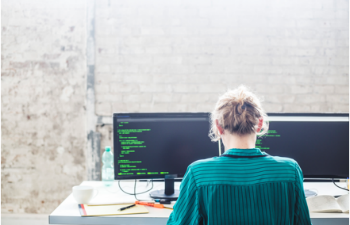 20
Axe 4 : Sécurité opérationnelle des établissements
Objectif régional: inscrire tous les établissements de santé dans les  domaines de l’axe 4, appui technique par le GCS GUYASIS et le GHT
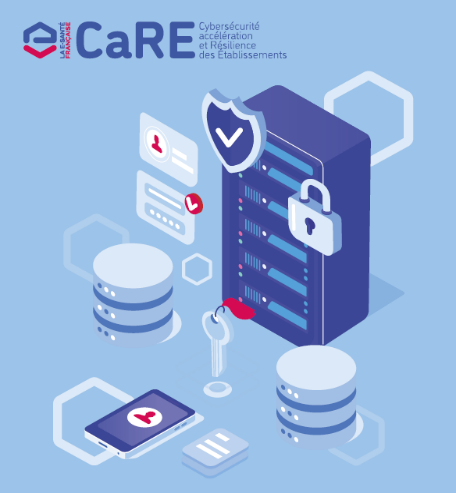 Agenda du webinaire
Le programme CaRE

	Avancement des quatre axes

	Focus sur l’axe 4

	Questions / réponses
I
II
III
IV
29/02/2024
Présentation CaRE Guyane
22
Domaine AD et expo internet – Rôle des parties prenantes
DOMAINE 1
Des financements sur 
atteinte d’objectifs
Candidature accessible
à tous
Valider les 2 prérequis cyber de SUN-ES
Atteindre les objectifs et en fournir les preuves
3 ACTEURS
ARS
ANS
ES
Valide les candidatures 
Favorise le développement des offres dans les CRRC
Vérifie la complétude du dossier d’atteinte des objectifs déposé par les ES
Sollicite l’ANS pour les opérations de contrôle
Dépose officiellement sa candidature sur la plateforme eCaRE 
Travaille sur l’atteinte de ses objectifs 
Déclare à l’ARS l’atteinte des objectifs
Atteste de l’atteinte des objectifs d’un ES en effectuant des opérations de contrôle
Finance l’ES si atteinte des objectifs
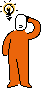 Pour chaque candidature validée, une convention sera signée de manière dématérialisée entre l’ES candidat et l’ANS. Elle définit les droits et obligations réciproques des parties au titre du programme de financement.
23
[Speaker Notes: Elo]
Domaine AD et expo internet – Objectifs à atteindre
Sont définies, pour chaque objectif, les valeurs cible et autres conditions minimales à réunir pour valider l’atteinte des objectifs.
Le détail des objectifs sera présenté ultérieurement dans le webinaire.
Maîtrise de l’annuaire d’établissement
D1.O1.A
Réaliser régulièrement des audits de tous les AD (Active Directory)
D1.O1.B
Atteindre un niveau de sécurisation minimum des AD (Active Directory)
Réaliser régulièrement des audits de l’exposition internet
D1.O2.A
Maîtrise de l’exposition internet
Atteindre un niveau de sécurisation minimum de son exposition sur internet
D1.O2.B
Exercices Cyber
Se préparer au risque cyber en réalisant un exercice de crise cyber
D1.O3
S’auto-évaluer en matière de maturité vis-à-vis des risques cyber en remplissant tous les volets de l’oSIS
Auto-évaluation en matière de maturité vis-à-vis des risques cyber
D1.O4
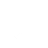 Calculer la part du budget dédiée au numérique dans le budget général de l’ES
Calculer la part du numérique dans le budget
D1.O5
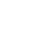 Piloter au niveau du GHT la réponse au programme et le suivi de l’atteinte des objectifs
Convergence des GHT
(spécifique ES publics)
D1.O6.A
D1.O6.B
Formaliser la stratégie du GHT en matière de convergence des AD
24
[Speaker Notes: Elo]
Domaine AD et expo internet – Financement
Montant
Montant dépendant  
De la structure principalement
Avec une part d’activité combinée

Un forfait structure
Par EJ pour les GHT
Par EG pour les autres établissements

Un forfait activité
Calculé au prorata de l’activité combinée
Des fonds européens
Interdiction de la surcompensation
Les montants versés au titre du domaine ne doivent pas excéder les dépenses encourues par le bénéficiaire.
Autrement dit, si le montant du forfait n’a pas été atteint, seul le montant réellement dépensé sera versé.
Un rapport financier est demandé en document preuve lors de la demande de paiement.

Interdiction du double financement
Les actions déjà financées par des fonds européens ne peuvent pas être imputées également sur ce financement
Versement
Versé uniquement à l’atteinte des objectifs
Pas d’amorçage
Atteinte de tous les objectifs nécessaire pour l’obtention du financement (pas de découpage par objectif)
Domaine AD et expo internet - Calendrier prévisionnel
2024
2025
18 mars 2024
27 juin 2025
19 avril 2024
10 juin 2024
21 mai 2024
28 mars 2025
Fermeture guichet paiement
Fin de l’instruction des candidatures par les ARS
Ouverture guichet paiement
Ouverture des candidatures
Fin des candidatures
Fin de la déclaration d’atteinte objectifs
JALONS
Début de la déclaration atteinte objectifs
31 mai 2024
Signature convention
Candidature ES
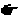 ES
Phase « opérationnelle » du D1 (réalisation d’audits, actions de remédiation…)
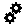 Déclaration d’atteinte des objectifs
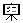 Instruction des candidatures
Fin avril 2025
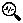 ARS
Instruction des déclarations d’atteinte des objectifs
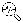 Signature convention
Fin mai 2025
ANS
Réalisation des opérations de contrôle
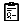 Paiement des ES
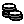 [Speaker Notes: Hypothèse]
Domaine Stratégie de continuité / reprise d’activité – Plan de travail
Phase 1 – Définition des prérequis et objectifs
Phase 2 – Définition des modalités de financement
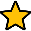 Lancement des travaux 26.01
Phase 3 – Définition des modalités organisationnelles, administratives et juridiques
Travaux avec les industriels sur la définition des ressources et moyens pour atteindre les objectifs
Lancement du domaine
Septembre
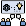 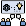 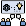 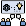 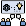 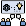 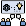 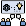 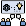 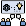 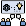 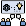 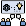 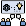 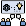 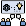 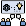 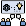 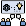 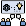 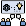 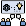 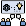 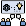 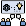 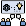 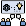 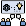 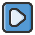 Ateliers hebdomadaires
Ateliers hebdomadaires
Ateliers hebdomadaires
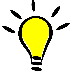 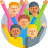 Engagement des contributeurs

Participer activement aux ateliers hebdomadaires afin de définir l'ensemble des éléments constitutifs du domaine
Nouvel appel à candidature


Compléter le groupe de travail actuel avec des représentants de plus petits établissements et des ESMS (ayant un niveau de maturité plus faible) 
A diffuser largement et remonter les candidatures sur l’adresse mail du programme (ans-care@esante.gouv.fr)
27
Domaine Stratégie de continuité / reprise d’activité – Point d’étape
5 ateliers de travail déjà réalisés

Thématiques abordées : 
Stratégie de sauvegarde 
Périmètre à sauvegarder et classification des SI
Cas spécifique des AD 
Intégrité et immuabilité d’une sauvegarde 
Restauration d’une sauvegarde
RETEX de certains participants sur des actions déjà mises en œuvre au sein de leur établissement
Début de l’instruction de la thématique PCA/PRA

Prochaines étapes : 
Poursuite de l’instruction de la thématique PCA/PRA
Mise en place d’un sous-groupe avec des structures moins avancées sur le sujet pour identifier ce qui est atteignable pour elles (cf. appel à candidature)
Structuration des travaux en objectifs
Déclinaison détaillée de chacun de ces objectifs
28
Domaine HospiConnect – Démarche
Objectif : accélérer la sécurisation et la simplification de l’identification électronique des professionnels utilisateurs de services numériques dans les établissements.
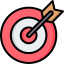 Compte tenu du caractère innovant de certaines configurations techniques à mettre en œuvre dans les établissements pour l’atteinte de cet objectif (CPS V4, Web SSO, FI Tiers PSC …), une démarche itérative est proposée pour expérimenter progressivement ces configurations sur le terrain avant de proposer un dispositif de généralisation :
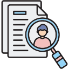 Candidature des ES : proposition d’ un projet pilote (sur un sous-ensemble de la population de professionnels de l’établissement d’au moins 100 utilisateurs, représentatif des utilisateurs de services numériques sensibles) répondant à l’une des 3 cibles proposées.
Consiste à qualifier des solutions (techniques et organisationnelles) avec un support renforcé de l’ANS et un soutien financier tenant compte du caractère innovant, voire expérimental des solutions.
Domaine HospiConnect – Cibles de l’AAP
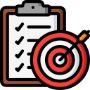 3 cibles
Cible 1
Authentification 2FA (réalisée au moyen d’un ou plusieurs moyens d’identification électronique 2FA, conformes au référentiel d’identification électronique de la PGSSI-S) pour l’accès au DPI/DUI et en consultation au DMP
Cible 2
Périmètre cible 1 mais avec une authentification 2FA sur un composant IAM / webSSO d’authentification interne à la structure et délégation de l’authentification a minima du DPI/DUI à ce composant interne d’authentification via un connecteur OIDC
Cible 3
Périmètre cible 2 auquel s’ajoute la mise en place et le déploiement de la fédération d’identités entre le composant d’authentification interne à la structure et ProSantéConnect
Points de contacts
Pour toute demande autour du programme, l’adresse mail dédiée : ans-care@esante.gouv.fr 


Page web dédiée au Programme CaRE sur le site de l’ANS : https://esante.gouv.fr/strategie-nationale/CaRE
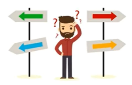 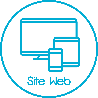 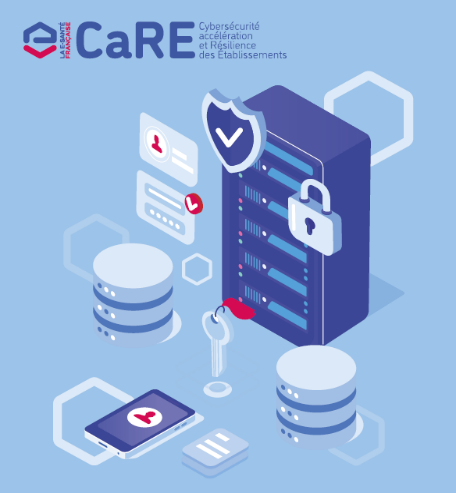 Agenda du webinaire
Le programme CaRE

	Avancement des quatre axes

	Focus sur l’axe 4

	Questions / réponses
I
II
III
IV
29/02/2024
Présentation CaRE Guyane
32